Муниципальное бюджетное учреждение Полевского городского округа 
Центр культуры и народного творчества»
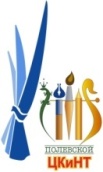 СБОРНИК ПАМЯТОКдля населения(по вопросам противодействия проявлениям террористической деятельности)
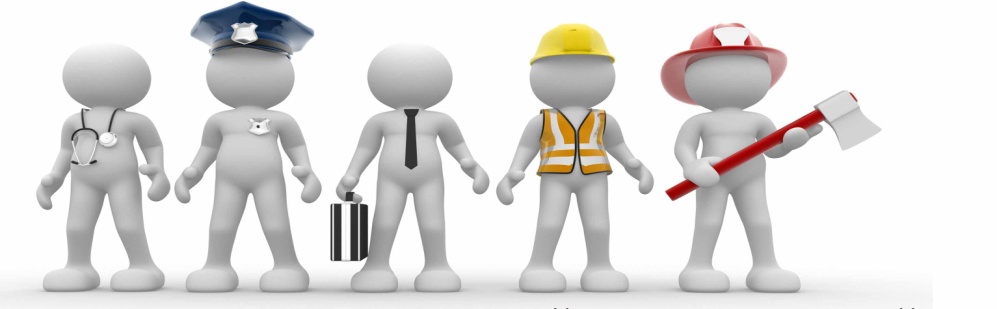 г. Полевской 2021 г.
Муниципальное бюджетное учреждение Полевского городского округа 
Центр культуры и народного творчества»
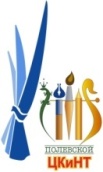 ПАМЯТКА НАСЕЛЕНИЮ(виды террористических актов)
ВИДЫ ТЕРАКТОВ
Защита личности, общества и государства от терроризма, согласно Концепции национальной безопасности РФ, является важной составляющей национальных интересов России.
Что такое террористическая акция?
Это непосредственное совершение преступления террористического характера в различных формах:
взрыв;
поджог;
применение или угроза применения ядерных взрывных устройств, радиоактивных, химических, биологических, взрывчатых, токсических, отравляющих, ядовитых веществ;
уничтожение, повреждение или захват транспортных средств или других объектов;
посягательство на жизнь государственного или общественного деятеля, представителя национальных, этнических, религиозных или иных групп населения;
захват заложников, похищение человека;
создание опасности причинения вреда жизни, здоровью или имуществу лицам путём создания условий для аварий и катастроф техногенного характера либо реальной угрозы создания такой опасности;
распространение угроз в любой форме и любыми средствами;
иные преднамеренные действия, создающие опасность гибели людей, причинения значительного имущественного ущерба.
г. Полевской 2021 г.
2
Муниципальное бюджетное учреждение Полевского городского округа 
Центр культуры и народного творчества»
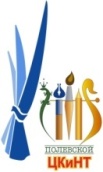 Способ осуществления террористических актов
Раньше основным вооружением террористов были ручные бомбы и однозарядные пистолеты. Теперь в арсенале террористов различные средства — холодное и огнестрельное оружие, взрывчатые, химические, радиоактивные, биологические, отравляющие вещества, излучатели электромагнитных импульсов, мощные средства связи и т.п.
ПАМЯТКА
руководителям учреждений и населению по предупреждению террористических актов
В качестве предупредительных мер (профилактики) необходимо:
 ужесточить режим пропуска на территорию организации (в том числе путём установки систем аудио- и видеонаблюдения и сигнализации);
 ежедневно осуществлять обход и осмотр территории и помещений с целью обнаружения подозрительных предметов;
 тщательно проверять поступающее имущество, товары, оборудование по количеству предметов, состоянию упаковки и т.д.;
 проводить тщательный подбор сотрудников, особенно в подразделения охраны и безопасности, обслуживающего персонала (дежурных, ремонтников, уборщиков и др.);
 иметь план эвакуации посетителей, персонала и пострадавших;
 подготовить средства оповещения посетителей;
г. Полевской 2021 г.
3
Муниципальное бюджетное учреждение Полевского городского округа 
Центр культуры и народного творчества»
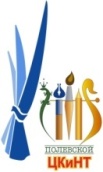 определить (уточнить) задачи местной охраны, ВОХР или службы безопасности объекта при эвакуации;
 обеспечить (дообеспечить) служащих местной охраны, ВОХР или службы безопасности объекта портативной радиоаппаратурой для вызова резерва и правоохранительных органов;
 чётко определить функции администрации при сдаче помещений (территории) в аренду другим организациям для проверки состояния сдаваемых помещений и номенклатуры складируемых товаров по усмотрению администрации объектов;
 организовывать подготовку сотрудников организации совместно с правоохранительными органами путём практических занятий по действиям в условиях проявления терроризма;
 организовать места парковки автомобилей не ближе 100 м от мест скопления людей;
 подготовить необходимое количество планов осмотра объекта, в которых указать пожароопасные места, порядок и сроки контрольных проверок мест временного складирования, контейнеров-мусоросборников, урн и т.п.;
 освободить от лишних предметов служебные помещения, лестничные клетки, помещения, где расположены технические установки;
обеспечить регулярное удаление из здания отходов, освободить территорию от строительных лесов и металлического мусора;
контейнеры-мусоросборники по возможности установить за пределами зданий объекта;
довести до всего персонала организации номера телефонов, по которым необходимо поставить в известность определённые органы при обнаружении подозрительных предметов или признаков угрозы проведения террористического акта.
г. Полевской 2021 г.
4
Муниципальное бюджетное учреждение Полевского городского округа 
Центр культуры и народного творчества»
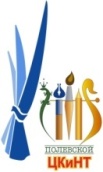 РЕКОМЕНДАЦИИруководителям предприятий, организаций, учреждений в случае возникновения чрезвычайных ситуаций, связанных с обнаружением взрывных устройств, угрозами взрывов, захватом заложников
I. Что предпринимать в целях уменьшения вероятности нахождения их на территории, как вести себя при их обнаружении?
В качестве мер предупредительного характера рекомендуем следующие:
 ужесточение пропускного режима при входе и въезде на территорию объекта, установка систем сигнализации, аудио и видео записи;
 осуществление ежедневных обходов территории предприятия и осмотр мест сосредоточения опасных веществ на предмет своевременного выявления взрывных устройств или предметов, подозрительных на них;
 периодическая проверка складских помещений;
 проведение более тщательного подбора и проверки кадров;
 организация и проведение совместно с сотрудниками правоохранительных органов инструктажей и практических занятий по действиям при чрезвычайных происшествиях;
г. Полевской 2021 г.
5
Муниципальное бюджетное учреждение Полевского городского округа 
Центр культуры и народного творчества»
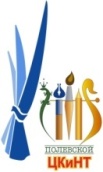 при заключении договоров на сдачу складских помещений в аренду в обязательном порядке включать пункты, дающие право администрации предприятия при необходимости осуществлять проверку сдаваемых помещений по своему усмотрению.
В случае обнаружения подозрительного предмета, незамедлительно сообщите о случившемся в правоохранительные органы по телефонам территориальных подразделений ФСБ и МВД России.
До прибытия оперативно-следственной группы, дайте указание сотрудникам находиться на безопасном расстоянии от обнаруженного предмета в соответствии с таблицей.
г. Полевской 2021 г.
6
Муниципальное бюджетное учреждение Полевского городского округа 
Центр культуры и народного творчества»
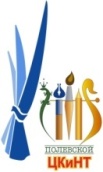 В случае необходимости приступите к эвакуации людей согласно с имеющимся планом.
Помните — в соответствии с законодательством руководитель несет персональную ответственность за жизнь и здоровье своих сотрудников.
Обеспечьте возможность беспрепятственного подъезда к месту обнаружения автомашин
правоохранительных органов, скорой медицинской помощи, пожарной охраны, министерства по чрезвычайным ситуациям, служб эксплуатации.
Обеспечьте присутствие лиц, обнаруживших находку, до прибытия оперативно-следственной группы и фиксацию их установочных данных.
Во всех случаях дайте указание не приближаться, не трогать, не вскрывать и не перемещать находку. Зафиксируйте время ее обнаружения.
Помните: внешний вид предмета может скрывать его настоящее назначение. В качестве камуфляжа для взрывных устройств используются обычные бытовые предметы: сумки, пакеты, свертки, коробки, игрушки и т.д.
Еще раз напоминаем: не предпринимайте самостоятельно никаких действий со взрывными устройствами или предметами, подозрительными на взрывное устройство — это может привести к их взрыву, многочисленным жертвам и разрушениям!
II. Поступление угрозы по телефону
В настоящее время телефон является основным каналом поступления сообщений, содержащих информацию о заложенных взрывных устройствах, о захвате людей в
заложники, вымогательстве и шантаже.
Не оставляйте без внимания ни одного подобного сигнала.
г. Полевской 2021 г.
7
Муниципальное бюджетное учреждение Полевского городского округа 
Центр культуры и народного творчества»
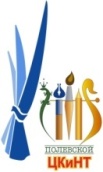 Обеспечьте своевременную передачу полученной информации в
правоохранительные органы.
Значительную помощь правоохранительным органам при проведении оперативно-розыскных мероприятий по данным фактам окажут следующие действия предупредительного характера:
 проведение инструктажей персонала о порядке действий при приеме телефонных сообщений с угрозами террористического характера;
 оснащение телефонов объекта, указанных в официальных справочниках, автоматическими определителями номера (АОНами) и звукозаписывающей аппаратурой.
III. Поступление угрозы в письменной форме
Угрозы в письменной форме могут поступить к вам на объект как по почтовому каналу, так и в результате обнаружения различного рода анонимных материалов (записок, надписей, информации записанной на дискете и т.д.).
Обеспечьте четкое соблюдение персоналом объекта правил обращения с анонимными
материалами.
Примите меры к сохранности и своевременной передаче в правоохранительные органы полученных материалов.
г. Полевской 2021 г.
8
Муниципальное бюджетное учреждение Полевского городского округа 
Центр культуры и народного творчества»
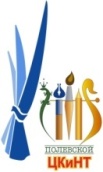 IV. Захват заложников
Любой объект может стать местом захвата или удержания заложников. При этом преступники могут добиваться достижения своих политических целей или получения выкупа. Как правило, при подобных ситуациях в роли посредника при переговорах террористы обычно используют руководителей объектов.
Во всех случаях жизнь людей становится предметом торга и находится в постоянной опасности.
Захват всегда происходит неожиданно. Вместе с тем выполнение мер предупредительного характера (ужесточение пропускного режима при входе и въезде на территорию объекта, установка систем сигнализации, аудио и видеозаписи, проведение более тщательного подбора и проверки кадров, организация и проведение совместно с сотрудниками правоохранительных органов инструктажей и практических занятий по действиям при чрезвычайных происшествиях) поможет снизить вероятность захвата людей на вашем объекте.
При захвате людей в заложники необходимо:
 о сложившейся на объекте ситуации незамедлительно сообщить в правоохранительные органы;
 инициативно не вступать в переговоры с террористами;
 принять меры к беспрепятственному проходу (проезду) на объект сотрудников правоохранительных органов, автомашин скорой медицинской помощи, МЧС;
 по прибытии сотрудников спецподразделений ФСБ и МВД оказать им помощь в получении интересующей их информации;
  при необходимости, выполнять требования преступников, если это не связано с причинением ущерба жизни и здоровью людей. Не противоречить преступникам, не рисковать жизнью окружающих и своей собственной;
 не допускать действий, которые могут спровоцировать нападающих к применению оружия и привести к человеческим жертвам.
г. Полевской 2021 г.
9
Муниципальное бюджетное учреждение Полевского городского округа 
Центр культуры и народного творчества»
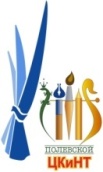 ПАМЯТКАруководителям образовательного учреждения по мерам антитеррористической и противодиверсионной защиты обучающихся и сотрудников
В целях реализации неотложных мер по усилению бдительности, обеспечению безопасности жизни и здоровья обучающихся и сотрудников образовательных учреждений руководитель учреждения обязан:
 Изучить руководящие документы по предупреждению диверсионно-террористических актов (Федеральный закон «О борьбе с терроризмом», постановление Правительства РФ от 15.09.99 №1040 «О мерах по противодействию терроризму», письма Министерства образования РФ от 21.09.99 №38-55-45/38-02, от 28.10.99 №01-50-1499/38/6, от 01.02.2000 №38-51-02/38-06, настоящую памятку).
 Взять под личный контроль организацию антитеррористической и противодиверсионной защиты учреждения, развернуть разъяснительную работу среди обучающихся, их родителей, учителей, направленную на усиление бдительности, организованности, готовности к действиям в чрезвычайных ситуациях.
Особое внимание уделить реализации следующих мероприятий:
 Совместно с представителями исполнительной и законодательной власти с привлечением средств массовой информации, Советами и Попечительскими советами,
родителями провести комплекс предупредительно-профилактических мероприятий по повышению бдительности, направленной на обеспечение безопасности обучающихся и учителей.
г. Полевской 2021 г.
10
Муниципальное бюджетное учреждение Полевского городского округа 
Центр культуры и народного творчества»
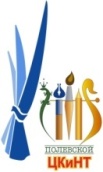 Постоянно поддерживать оперативное взаимодействие с местными органами ФСБ РФ, МВД РФ, прокуратуры, военным комиссариатом.
 Усилить пропускной режим допуска граждан и автотранспорта на контролируемую территорию, исключить бесконтрольное пребывание на территории посторонних лиц.
 Исключить возможность нахождения бесхозных транспортных средств в непосредственной близости и на контролируемой территории.
 Усилить охрану учреждения, в случае отсутствия охраны организовать дежурство преподавательского и обслуживающего персонала.
 Не допускать к ведению ремонтных работ рабочих, не имеющих постоянной или временной регистрации.
 Обеспечить надежный круглосуточный контроль за вносимыми (ввозимыми) на территорию учреждения грузами и предметами ручной клади и своевременный вывоз твердых бытовых отходов.
 Ежедневно проводить проверку подвалов, чердаков, подсобных помещений, держать их закрытыми на замок и опечатанными, а также проверять состояние решеток и ограждений.
 С началом и окончанием занятий входные двери держать в закрытом состоянии.
 Контролировать освещенность территории учреждения в темное время суток.
 Проверять наличие и исправность средств пожаротушения, их исправность, тренировать внештатные пожарные расчеты.
 Систематически корректировать схему оповещения сотрудников учреждения.
 Иметь в учреждении план действий по предупреждению и ликвидации чрезвычайной ситуации (в дошкольном — инструкцию).
г. Полевской 2021 г.
11
Муниципальное бюджетное учреждение Полевского городского округа 
Центр культуры и народного творчества»
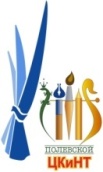 Обеспечить предупредительный контроль мест массового скопления людей: классов, аудиторий и помещений, где будут проводиться занятия, совещания, собрания, культурно-массовые мероприятия.
Знать телефоны местных отделов ФСБ, МВД, прокуратуры, военного комиссариата, противопожарной службы, скорой помощи и аварийной бригады.
О случаях вскрытия предпосылок к возможным террористическим актам, чрезвычайных происшествий немедленно докладывать в местные органы:
 отделение ФСБ;
 управление внутренних дел;
 отряд федеральной противопожарной службы (ОФПС) района;
 отдел по делам ГО и ЧС района .

При обнаружении взрывчатых веществ (устройств), радиоактивных, химических и иных предметов, представляющих опасность для жизни и здоровья обучающихся и сотрудников:
 Немедленно доложить дежурному органов внутренних дел (служба «02») и органы ФСБ.
 Организовать эвакуацию обучающихся (детей) и сотрудников в безопасную зону.
 Принять меры к оцеплению опасной зоны и запрещению прохода в нее людей.
 По прибытии на место оперативной группы действовать в соответствии с указаниями старшего группы.
 Доложить в отдел по делам ГО и ЧС района, районное управление образования.
г. Полевской 2021 г.
12
Муниципальное бюджетное учреждение Полевского городского округа 
Центр культуры и народного творчества»
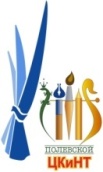 ПАМЯТКАнаселению по взрывоопасным предметам
Взрывоопасный предмет — устройство или вещество, способное при определенных условиях (наличие источника инициирования, возбуждения и т.п.) быстро выделять химическую, внутриядерную, электромагнитную, механическую и другие виды энергии.
К основным видам взрывоопасных предметов относятся: авиационные бомбы (авиационные кассеты, разовые бомбовые связки, зажигательные баки и др.); ракеты (ракетные боеголовки); снаряды систем залпового огня; выстрелы и снаряды полевой, самоходной, танковой и зенитной артиллерии; минометные выстрелы и мины; боеприпасы противотанковых ракетных комплексов и противотанковых гранатометов; патроны авиационных пулеметов, пушек и стрелкового оружия; гранаты; морские боеприпасы (снаряды боевой и корабельной артиллерии, торпеды, морские мины и пр.); инженерные боеприпасы; взрывчатые вещества; табельные самодельные и другие устройства, содержащие взрывчатые материалы; химические и специальные боеприпасы.
Все взрывоопасные предметы подразделяются на четыре степени опасности:
1-я степень опасности:
 авиационные бомбы; ракеты; реактивные снаряды систем залпового огня; выстрелы и снаряды полевой, самоходной и зенитной артиллерии, минометные выстрелы и мины; боеприпасы противотанковых ракетных комплексов и противотанковых гранатометов; инженерные и другие боеприпасы без взрывателей или со взрывателями, но без следов прохождения через канал ствола, направляющую или пусковое устройство (без нарезов на ведущих поясках или наколов капсюлей-воспламенителей, со сложенным оперением);
г. Полевской 2021 г.
13
Муниципальное бюджетное учреждение Полевского городского округа 
Центр культуры и народного творчества»
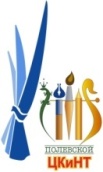 инженерные боеприпасы и ручные гранаты без взрывателей или со взрывателями с предохранительными чеками;
 взрывчатые материалы без средств взрывания (инициирования).
2-я степень опасности:
 боеприпасы всех типов со следами прохождения через канал ствола, направляющую или пусковое устройство (с нарезами на ведущих поясках, со следами накола капсюля-воспламенителя или с раскрытым оперением); авиационные бомбы; боеприпасы, «зависшие» (не вышедшие из канала ствола, не сошедшие с направляющей и т.д.) при боевом применении;
 инженерные боеприпасы и ручные гранаты со взрывателями без предохранительных чек;
 самодельные взрывные устройства (управляемые и неуправляемые) без элементов неизвлекаемости и необезвреживаемости, взрывные сети со вставленными в заряды средствами инициирования;
 боеприпасы всех типов с магнитными, акустическими, сейсмическими и другими неконтактными взрывателями с источниками питания, не переведенными в боевое положение;
 боеприпасы всех видов со следами механического, химического, термического и других видов воздействия.
г. Полевской 2021 г.
14
Муниципальное бюджетное учреждение Полевского городского округа 
Центр культуры и народного творчества»
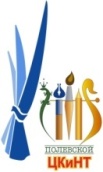 3-я степень опасности:
 боеприпасы и взрывные устройства всех типов, установленные в неизвлекаемое или необезвреживаемое положение;
 боеприпасы всех типов с магнитными, акустическими, сейсмическими и другими неконтактными взрывателями с источниками питания и переведения в боевое положение;
 самодельные взрывные устройства (управляемые и неуправляемые) с элементами необезвреживаемости и неизвлекаемости;
 взрывоопасные предметы, не поддающиеся диагностике.

4-я степень опасности:
 химические и специальные (в том числе на основе объемно-детонирующих систем) боеприпасы (боеголовки) в любом состоянии.

Все обнаруженные взрывоопасные предметы до диагностики относятся к 3-й степени опасности.
г. Полевской 2021 г.
15
Муниципальное бюджетное учреждение Полевского городского округа 
Центр культуры и народного творчества»
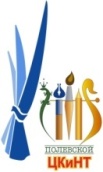 ПАМЯТКАнаселению по взрывчатым веществам
Взрывчатые вещества (ВВ) - химические соединения или их смеси, способные под воздействием внешнего импульса (удара, накола, трения, нагрева и т.п.) взрываться. Они характеризуются скоростью взрывчатого превращения (скоростью детонации), количеством выделяющегося тепла при взрыве, составом и объемом газообразующих продуктов, их максимальной температурой, чувствительностью к тепловым и механическим воздействиям, физической и химической стойкостью, а также бризантностью, работоспособностью (фугасностью).
По своему составу ВВ делятся:
 на взрывчатые химические соединения;
 взрывчатые смеси.
По своему назначению ВВ делятся:
 на инициирующие (первичные);
 бризантные (вторичные).
К инициирующим ВВ относятся гремучая ртуть, азид свинца, тетразен, тиирс (ТНРС).
К бризантным ВВ относятся гексоген (белый кристаллический водоустойчивый порошок), октоген, ТЭН, тетрил, пикриновая кислота, некоторые типы аммоналов и аммонитов, пластичные смеси бризантного ВВ (гексогена, тетрила и др.) с пластифицированными добавками.
В состав зажигательных устройств входят различные воспламеняющиеся и самовоспламеняющиеся вещества с большой температурой горения, такие, как бензины, масла, магнезии, фосфорсодержащие соединения и т.д. При взаимодействии они дают реакцию не взрыва, а горения.
г. Полевской 2021 г.
16
Муниципальное бюджетное учреждение Полевского городского округа 
Центр культуры и народного творчества»
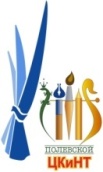 ПАМЯТКАруководителям учреждений и населению по действиям при обнаружении взрывоопасных устройств и предметов
Действия при обнаружении взрывоопасных устройств и предметов
 При получении сообщения о заложенном взрывном устройстве (ВУ), обнаружении предметов, вызывающих такое подозрение, немедленно поставить в известность дежурную службу объекта (там, где она есть) и сообщить полученную информацию в дежурную часть органов МВД. При этом назвать точный адрес и название организации, где обнаружено взрывное устройство, номер телефона.
 До прибытия сотрудников милиции принять меры к ограждению подозрительного предмета и недопущению к нему людей в радиусе до 50—100 метров. Эвакуировать из здания (помещения) персонал и посетителей на расстоянии не менее 200 метров.
 По прибытии специалистов по обнаружению взрывных устройств действовать в соответствии с их указаниями.
Категорически запрещается:
 самостоятельно предпринимать действия, нарушающие состояние подозрительного предмета, трогать или перемешать подозрительный предмет и другие предметы, находящиеся с ними в контакте;
 заливать жидкостями, засыпать грунтом или накрывать обнаруженный предмет тканевыми и другими материалами;
 пользоваться электро-, радиоаппаратурой, переговорными устройствами или рацией вблизи обнаруженного предмета, переезжать на автомобиле;
г. Полевской 2021 г.
17
Муниципальное бюджетное учреждение Полевского городского округа 
Центр культуры и народного творчества»
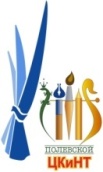 оказывать температурное, звуковое, световое, механическое воздействие на взрывоопасный предмет;
 нельзя прикасаться к взрывоопасному предмету, находясь в одежде с синтетическими волокнами.
На случаи нападения, пожара, обнаружения взрывной закладки должен быть план.

Все должны знать:
 кто в таких случаях является старшим (чьи распоряжения в критической ситуации не оспариваются). Как правило, подобные функции должен брать на себя руководитель, отвечающий за безопасность объекта. Сотрудники службы безопасности обеспечивают согласованность действий и предупреждение паники.
 пути эвакуации людей, выноса оборудования, ценностей. Должна предусматриваться последующая охрана их в месте сосредоточения и определены места сосредоточения людей на безопасном удалении.
 порядок оповещения людей на объекте и органов власти. Телефоны аварийных служб должны находиться у дежурного, в службе охраны, у секретаря, и сотрудников безопасности. Необходимо проводить обязательные учебные тренировки, т.к. они неизбежно выявят скрытые недостатки самого продуманного плана и позволят избежать их в реальной ситуации.
В случае угрозы применения ВУ при оповещении людей лучше указывать менее опасную, но достаточно правдоподобную версию, чтобы избежать излишней паники при эвакуации.
После окончания рабочего дня (ухода сотрудников) силами охраны обязательно должен проводиться тщательный досмотр местности и помещений на предмет обнаружения взрыво- и пожароопасных предметов.
г. Полевской 2021 г.
18
Муниципальное бюджетное учреждение Полевского городского округа 
Центр культуры и народного творчества»
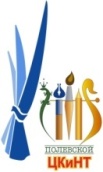 Обезвреживание взрывного устройства или локализация взрыва должна производиться подготовленными минерами-подрывниками или другими обученными специалистами после удаления людей из опасной зоны и выставления оцепления.
Взрывное устройство содержит, как правило, от нескольких десятков граммов до нескольких килограммов взрывчатого вещества (ВВ). Поэтому ВУ в принципе можно обнаружить путем регистрации газообразных испарений продуктов медленного разложения или испарения ВВ. Регистрация может осуществляться с помощью химического, спектрометрического и других способов.
К специальным средствам, реагирующим на присутствие ВВ относятся газоанализаторы — семейство приборов, сходных по своему устройству и принципу действия войсковому прибору химической разведки (ВПХР), который применяется для обнаружения отравляющих веществ. Газоанализаторы позволяют, в зависимости от вида применяемых ВВ, достаточно успешно выявлять их на местности, в помещениях, в скрытых объемах по следам паров этих ВВ в воздухе. Имеются стационарные модели с автономным пробоотборником и портативные автономные модели.
На современном рынке представлены отечественные портативные газоанализаторы ВВ М-01, М-02 и другие.
Из последних достижений в области непосредственного обнаружения ВВ можно отметить нейтронные дефектоскопы — принцип их работы основан на том, что ВВ выявляется как объект с повышенным содержанием атомов водорода. Нейтроны от слабого источника дефектоскопа, попадая на ВВ, рассеиваются на атомы водорода и фиксируются приемным устройством.
г. Полевской 2021 г.
19
Муниципальное бюджетное учреждение Полевского городского округа 
Центр культуры и народного творчества»
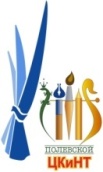 К подобным устройствам относится нейтронный дефектоскоп отечественного  производства «Исток-Н» в портативном варианте.
Следует, однако, заметить, что в настоящее время лучшим детектором ВВ является собачий нос. Специально обученные собаки миннорозыскной службы способны избирательно обнаруживать весьма малые количества ВВ в грунте, багаже пассажиров, кейсе, автомобиле и т.д.
К сожалению, эффективность поиска зависит от психофизиологического состояния собаки. Собаки должны постоянно тренироваться. Пропуски в работе или тренировке более 1 — 2 месяцев недопустимы.
г. Полевской 2021 г.
20
Муниципальное бюджетное учреждение Полевского городского округа 
Центр культуры и народного творчества»
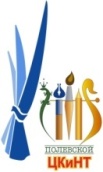 ПАМЯТКАнаселению по демаскирующие признаки взрывных устройств и предметов
Взрывные устройства (ВУ) могут быть самыми разнообразными как по внешнему виду, так и по принципу их действия.
Например, ВУ в виде сумки, кейса, чемодана могут взорваться при попытке сдвинуть их с места, поднять, открыть.
Большое распространение получили взрывные устройства, срабатывающие при включении радиоприемника, телевизора, электрического фонарика или других предметов бытовой техники, работающих от электрической сети, аккумуляторов или батареек. Включением этих устройств замыкается электровзрывная сеть, в результате чего срабатывает электродетонатор или электрозапал и происходит взрыв заряда ВВ.
В автомобиле взрывное устройство может сработать при повороте ключа зажигания или даже в тот момент, когда ключ вставляется в замок зажигания либо включаются потребители энергии (фары, стеклоподъемники, стеклоочистители и т.д.). Взрыватель может быть установлен в выхлопной коллектор двигателя, в глушитель. При этом замыкание контактов произойдет после нагрева чувствительных элементов взрывателя (контактов) до определенной температуры.
Могут использоваться также взрывные устройства с часовым механизмом от механических, электромеханических  или электронных часов. Такие взрывные устройства в состоянии срабатывать в установленное заранее время.
г. Полевской 2021 г.
21
Муниципальное бюджетное учреждение Полевского городского округа 
Центр культуры и народного творчества»
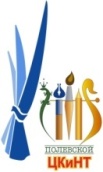 Демаскирующие признаки взрывного устройства:
 наличие ВВ в конструкции взрывного устройства;
 наличие антенны с радиоприемным устройством у радиоуправляемого ВУ;
 наличие часового механизма или электронного таймера (временного взрывателя);
 наличие проводной линии управления;
 наличие локально расположенной массы металла;
 неоднородности вмещающей среды (нарушение поверхности грунта, дорожного покрытия, стены здания, нарушение цвета растительности или снежного покрова и т.д.);
 наличие теплового контраста между местом установки и окружающим фоном;
 характерная форма ВУ.
Часто объектом подрыва является личный или служебный автомобиль. Основные места для минирования в машине — сиденье водителя, днище под передними сиденьями, бензобак, капот и другие места. Кроме того, мина большой мощности может устанавливаться неподалеку от автомобиля или в соседней машине. Но в этом случае требуется управление ею извне по радио или подрыв с помощью электрического провода. Иными словами, преступник должен находиться неподалеку от места преступления и вести
наблюдение, что для него считается нежелательным.
Настораживающими вас признаками должны служить следующие:
 появление какой-либо новой детали внутри или снаружи автомобиля;
 остатки упаковочных материалов, изоляционной ленты, обрезков проводов неподалеку от автомобиля или внутри салона;
 натянутая леска, проволока, провод, шнур, веревка, так или иначе прикрепленная к любой части автомобиля;
г. Полевской 2021 г.
22
Муниципальное бюджетное учреждение Полевского городского округа 
Центр культуры и народного творчества»
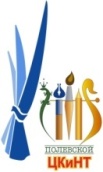 чужая сумка, коробка, чемодан, пакет, сверток внутри салона или в багажнике;
 появившиеся уже после парковки машины пакеты из-под соков, молока, консервные банки, свертки, коробки и т.п. недалеко от автомобиля.
Для покушения может использоваться и почтовый канал.
Взрывные устройства, которые закладывают в конверты, бандероли и посылки могут быть как мгновенного, так и замедленного действия. Взрыватели мгновенного действия вызывают срабатывание взрывного устройства при нажатии, ударе, прокалывании, снятии нагрузки, разрушении элементов конструкции, просвечивании ярким светом и т.д. Например, взрывные устройства в бандеролях срабатывают либо при открывании, либо при попытке извлечь книгу или коробку из упаковки. Взрывные устройства в посылках обычно срабатывают при вскрытии крышки посылочного ящика.
Однако, независимо от типа взрывателя и взрывного устройства, письма, бандероли и посылки с подобной начинкой неизбежно обладают рядом признаков, по которым их можно отличить от обычных почтовых отправлений. Эти признаки делятся на основные и вспомогательные.
К числу основных признаков относят :
 толщина письма от 3-х мм и выше, при этом в нем есть отдельные утолщения;
 смещение центра тяжести письма (пакета) к одной из его сторон;
 наличие в конверте перемещающихся предметов или порошкообразных материалов;
 наличие во вложении металлических либо пластмассовых предметов;
 наличие на конверте масляных пятен, проколов, металлических кнопок, полосок и т.д.;
 наличие необычного запаха (миндаля, марципана, жженой пластмассы и других);
г. Полевской 2021 г.
23
Муниципальное бюджетное учреждение Полевского городского округа 
Центр культуры и народного творчества»
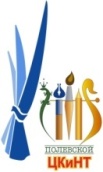 «тикание» в бандеролях и посылках часового механизма (один из самых простых и распространенных взрывателей делают с помощью обычного будильника);
 в конвертах и пакетах, в посылочных ящиках при их переворачивании слышен шорох пересыпающегося порошка.
Наличие хотя бы одного из перечисленных признаков (а тем более сразу нескольких) позволяет предполагать присутствие в почтовом отправлении взрывной «начинки».
 
К числу вспомогательных признаков относятся:
 особо тщательная заделка письма, бандероли, посылки, в том числе липкой лентой, бумажными полосами и т.д.;
 наличие надписей типа «лично в руки», «вскрыть только лично», «вручить лично», «секретно», «только директору (владельцу, председателю)» и т.д.;
 отсутствие обратного адреса или фамилии отправителя, неразборчивое их написание, явно вымышленный адрес;
 самодельная нестандартная упаковка.
г. Полевской 2021 г.
24
Муниципальное бюджетное учреждение Полевского городского округа 
Центр культуры и народного творчества»
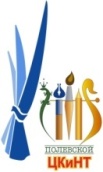 ПАМЯТКАруководителям учреждений и населению по профилактическому осмотру территорий и помещений
Профилактические меры по предупреждению террористических актов с помощью взрывов, поджогов предусматривают регулярный осмотр территорий и помещений объектов с целью своевременного обнаружения посторонних взрывоопасных предметов.
Такой осмотр должны проводить как минимум два человека (по принципу — что пропустит один, может заметить другой).
В то же время при досмотре нельзя скапливаться в большие группы. По возможности не пользоваться радиопереговорными устройствами, чтобы исключить случайное срабатывание радиоуправляемого взрывоопасного устройства (ВУ), а чтобы исключить срабатывание ВУ с магнитным типом взрывателя, не стоит приближаться к подозрительному объекту с металлическими предметами.
На открытой территории, кроме специфических мест для каждого конкретного объекта, в обязательном порядке осматриваются мусорные урны, канализационные люки, сливные решетки, цокольные и подвальные ниши, мусоросборники, закрытые киоски, сараи, посторонние машины, распределительные телефонные и электрощиты, водосливные трубы. Необходимо обращать внимание также на деревья, столбы, стены зданий.
Перед осмотром помещений необходимо иметь план такого помещения и, приступая к осмотру, знать расположение комнат, лестниц, ниш, силовых и телефонных коммуникаций, вентиляции, канализации.
Имея подобный план, можно заранее предположить места возможных закладок.
г. Полевской 2021 г.
25
Муниципальное бюджетное учреждение Полевского городского округа 
Центр культуры и народного творчества»
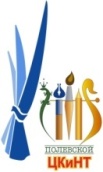 Приступая к осмотру, необходимо также иметь комплект ключей от помещений, шкафов, ящиков столов и т.д. Перед досмотром желательно обесточить внешнее электропитание, если это по какой-либо причине затруднительно, то при осмотре стараться не включать досматриваемое оборудование. Если есть подозрение на наличие ВУ, открыть окна и двери в осматриваемых помещениях для рассредоточения возможной взрывной волны. Необходимо избегать резких непродуманных движений, особенно связанных с передвижением в пространстве и открыванием дверей, полок, нажатия выключателей и т.д.
В помещениях особое внимание нужно уделить таким местам, как подвесные потолки, вентиляционные шахты, внутренние электрощитовые и распределительные коробки, места за батареями отопления, осветительные плафоны, поддоны мусоропроводов, мусоросборники, лифты, лестничные клетки и другие замкнутые пространства.
Проверить места хранения пожарного инвентаря (огнетушители, шланги, гидранты), ниши
для хранения уборочного инвентаря, в местах, где проходят силовые и коммуникационные линии.
Подобные места необходимо держать под контролем. Вентиляционные шахты, водосточные трубы и другие подобные места можно заделать решетками, ограничивающими доступ. На дверцы ниш, шкафов, чердаков, подвалов, щитовых и т.д. — навесить замки и
опечатать их.
Что касается отдельных помещений, то наибольшую опасность представляют места постоянного скопления людей, особенно те, где могут оказаться случайные посетители: торговые залы, секретарские комнаты, курительные комнаты, туалеты, комнаты отдыха, залы ожидания, места, где находится особо ценное оборудование, лакокрасочные материалы, ГСМ, другие легковоспламеняющиеся и взрывоопасные материалы и вещества.
г. Полевской 2021 г.
26
Муниципальное бюджетное учреждение Полевского городского округа 
Центр культуры и народного творчества»
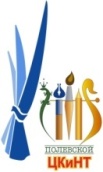 ПАМЯТКАнаселению по личной безопасности от террористических или иных насильственных действий со стороны преступников
Некоторые меры личной безопасности
Если имеются или появятся основания опасаться возможных террористических или иных насильственных действий со стороны преступников, то в интересах личной безопасности целесообразно воспользоваться следующими рекомендациями:
 избегайте выходить из дома и с работы в одиночку, передвигаться в группе всегда безопаснее;
 старайтесь, по возможности, избегать постоянных маршрутов при поездках на работу и с нее. Опыт показывает, что преступники обычно держат свою жертву под наблюдением, чтобы выбрать наиболее подходящее место и время для нападения;
 старайтесь ездить по оживленным дорогам, избегать пустынных улочек и проселочных дорог. Проверяйте, не преследует ли вас какой-либо автомобиль. При движении по многорядному шоссе занимайте место в среднем ряду, чтобы не дать возможности прижать ваш автомобиль к обочине;
 когда едете в машине, закрывайте все двери на кнопки, оставляйте открытым лишь ветровик. Если вас остановили (например, ГИБДД), не выходите из машины, во всяком случае, если место пустынное, а время суток темное. Машину держите на передаче, чтобы иметь возможность в любой момент дать газ;
 если вам кажется, что за вами следят из другой машины и ваши подозрения оправдываются, немедленно свяжитесь с милицией. На этот случай очень полезно иметь с собой телефон;
г. Полевской 2021 г.
27
Муниципальное бюджетное учреждение Полевского городского округа 
Центр культуры и народного творчества»
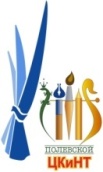 во всех случаях оставляйте машину в таком месте, чтобы она была под присмотром: на охраняемой стоянке, в поле зрения из окна квартиры, в гараже;
 вернувшись к машине после отлучки, загляните внутрь, убедитесь, что в ней никого нет, никто не спрятался на полу между сиденьями. Осмотритесь вокруг, нет ли неподалеку подозрительной компании. Иногда преступники «ловят» владельцев автомобилей именно в тот момент, когда они открывают двери, чтобы сесть за руль, особенно, если место безлюдное и темное;
 сделайте так, чтобы ваши дети ходили в школу и из школы в сопровождении взрослых. Предупредите учителей, что ваших детей ни при каких обстоятельствах не могут встречать и отвозить домой посторонние люди, в том числе женщины;
 предупредите родных и близких вам людей, чтобы они не впускали в дом незнакомых, никому не сообщали сведений о вашей деятельности, о местонахождении в данный момент, не принимали никаких предметов, если не знают, от кого они присланы;
 относитесь настороженно к лицам, выдающим себя за работников городских коммунальных служб, ремонтных рабочих, розничных торговцев, вдруг появившихся в районе вашего дома;
 поддерживайте дружеские отношения с соседями, особенно с пожилыми. Именно пенсионеры (особенно женщины), проводящие целые дни на лавочках возле дома, могут первыми вас предупредить о подозрительных типах, о том, что кто-то интересуется вами или вашей машиной, вашими детьми, пытался проникнуть в квартиру и т.д.;
 обсудите с семьей, что они должны делать в том случае, если вас или кого-то из них похитят. Сделайте необходимые распоряжения на этот случай, укажите номера телефонов, по которым надо звонить, вообще, разработайте свой «кризисный план».
г. Полевской 2021 г.
28
Муниципальное бюджетное учреждение Полевского городского округа 
Центр культуры и народного творчества»
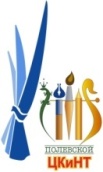 Защита квартиры
Основные пути проникновения преступников в квартиру или иное помещение: двери, окна, балконы, не считая пробивания стен направленным взрывом или иным способом.
Дверь следует делать из прочного материала, толщиной не менее 7 см. Неплохо покрыть ее металлическим листом. Металл надо замаскировать краской, синтетикой, рейками, кожезаменителем, чтобы не привлекать лишнего внимания. Ещё лучше ставить двойную дверь — первую из древесины, вторую — металлическую.
В современных квартирах прочная дверь легко выбивается вместе с дверной коробкой. Поэтому важно основательно укрепить эту коробку металлическими штырями, забетонированными в стенах, потолке и полу.
Обязательное требование — дверь должна открываться наружу, такую трудно выбить. Если на нее поставить к тому же накладной замок, то его труднее будет взломать, отжать ригель замка.
Усильте створ двери и дверной коробки угольниками из стали, чтобы преступник не мог вставить в щель ломик или топор.
Ставьте на дверь не менее двух надежных замков различной конструкции (например, один цилиндровый, а другой сувальдный). Они должны быть удалены друг от друга не менее чем на 35-40 см.
Замки надо ставить с механизмами высокой секретности и прочности, например с крестообразными ключами или с цифровым набором. Прежде чем устанавливать замки на дверь, дайте их слесарю (не знающему вас и вашей квартиры) и попросите немного усложнить конфигурацию ключа, а также доработать замки. Это делается просто: в цилиндровый замок вводится упор, в сувальдный вворачивается дополнительный винт.
Наружную дверь обязательно оснастите прочной металлической цепочкой, хотя бы одним надежным засовом и смотровым глазком.
г. Полевской 2021 г.
29
Муниципальное бюджетное учреждение Полевского городского округа 
Центр культуры и народного творчества»
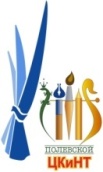 Желательно, чтобы запирающее устройство наружной двери не имело отверстия для ключа (например, электронный замок с дистанционным кодовым управлением и автономной системой питания).
Дело в том, что некоторые преступники впрыскивают через скважину кислоту, разъедающую устройство механического замка.
Окна являются наиболее уязвимым местом любого помещения. Стекло легко разбить, выдавить, вырезать стеклорезом. Что можно посоветовать для защиты?
Во-первых, на окна в жилых помещениях ставьте только двойные рамы повышенной прочности. Если окна открываются, позаботьтесь о том, чтобы у них были крепкие и надежные шпингалеты.
Во-вторых, окна первых этажей, остекленные двери балконов и лоджий, окна, расположенные рядом с пожарной лестницей, с деревьями, с крышей примыкающих зданий, необходимо прикрывать решетками.
Балконы, независимо от этажа, необходимо ограждать декоративными решетками достаточной прочности. Лучше всего превращать их в остекленные лоджии, а стекла оклеивать защитной пленкой (срок ее эксплуатации в наших погодных условиях не менее 10
лет).
Сигнализация. Целесообразно заключить договор с местным отделом милиции о технической охране квартиры или оснастить свое жилище системой сигнализации, то есть целым комплексом приборов, а не одним-единственным устройством на двери.
г. Полевской 2021 г.
30
Муниципальное бюджетное учреждение Полевского городского округа 
Центр культуры и народного творчества»
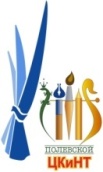 Сигнальные устройства для охраны помещений имеются сейчас в большом выборе. Среди них детекторы разбития стекол, взлома дверей и замков, передвижения людей внутри помещений, перемещений различных предметов. Датчики сигнальных приборов можно размещать на дверях, окнах, решетках, стенах, потолке, мебели, устанавливать их в осветительной арматуре, бытовых электроприборах. В зависимости от принципа действия они бывают инфракрасными, сейсмическими, микроволновыми, акустическими, телевизионными, комплексными. Наиболее эффективны комплексные устройства, но они и дороже других.
г. Полевской 2021 г.
31
Муниципальное бюджетное учреждение Полевского городского округа 
Центр культуры и народного творчества»
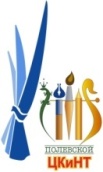 Надо пытаться смягчить враждебность бандитов по отношению к себе, искать возможности установления индивидуальных контактов с некоторыми из них. Но внешняя готовность найти общий язык с преступниками, участие в обсуждении волнующих их проблем не должны противоречить упомянутому главному принципу: помогать себе, а не бандитам.
Чтобы сломать заложника психологически, преступники используют следующие меры давления:
 ограничивают подвижность, зрение, слух;
 плохо кормят, мучают голодом и жаждой, лишают сигарет;
 создают невыносимые условия пребывания.
Сохранение психологической устойчивости при длительном пребывании в заточении — одно из важнейших условий спасения заложника. Здесь хороши любые приемы и методы, отвлекающие от неприятных ощущений и переживаний, позволяющие сохранить ясность мыслей, адекватную оценку ситуации.
Полезно усвоить следующие правила:
 Старайтесь, насколько это возможно, соблюдать требования личной гигиены.
 Делайте доступные в данных условиях физические упражнения.
 Очень полезно во всех отношениях практиковать аутотренинг и медитацию.
 Вспоминайте про себя прочитанные книги, последовательно обдумывайте различные отвлеченные процессы (решайте математические задачи, вспоминайте иностранные слова и т.д.). Ваш мозг должен работать.
 Если есть возможность, читайте все, что окажется под рукой, даже если это текст совершенно вам не интересен.
 Важно следить за временем, тем более что похитители обычно отбирают часы, отказываются говорить какой сейчас день и час, изолируют от внешнего мира.
г. Полевской 2021 г.
32
Муниципальное бюджетное учреждение Полевского городского округа 
Центр культуры и народного творчества»
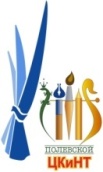 2. По возможности все эти сведения надо постараться передать намеком или запиской тем, кто ведет переговоры с преступниками.
Если такая возможность не представится, в любом случае помните, что даже самая незначительная информация о «тюрьме для заложника» может оказаться полезной для его освобождения, поимки и изобличения преступников.
3. Надо запоминать все увиденное и услышанное за время пребывания в заключении:
 расположение окон, дверей, лестниц;
 цвет обоев;
 специфические запахи;
 голоса;
 внешности и манерах самих преступников;
 их поведение;
 внимательно слушать разговоры между собой;
 запоминать распределение ролей.
Короче, составлять в уме четкий психологический портрет каждого из них.
Человек становится жертвой с момента захвата, и хотя это происходит в разных условиях, жертва всегда испытывает сильное психическое потрясение (шок). Поэтому жизненно важно быстро справиться со своими эмоциями, чтобы вести себя рационально, увеличивая шанс своего спасения.
Внешняя готовность к контакту с преступниками и обсуждению интересующих их вопросов должна сочетаться с главным правилом: помогать не преступникам, а себе. Ведь полученная ими от заложника информация в конечном счете используется во вред ему самому, его близким, сослуживцам, сотрудникам правоохранительных органов.
Главная задача здесь в том, чтобы своими ответами помочь людям, стремящимся найти и освободить  заложника, а не поставить их в затруднительное положение.
г. Полевской 2021 г.
33
Муниципальное бюджетное учреждение Полевского городского округа 
Центр культуры и народного творчества»
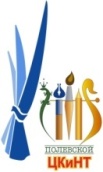 На этапе подготовки преступники уделяют большое внимание детальному изучению образа жизни намеченной ими жертвы (и всех членов его семьи), о тех местах, где он чаще всего бывает, о предпринимаемых им мерах безопасности. Они проводят тщательное изучение местности, уточняют маршруты движения между домом, работой, другими посещаемыми местами, выясняют расположение помещений в квартире или офисе, сектор обзора из окон и т.д.
Изучают преступники и близких друзей, деловых партнеров, приближенных сотрудников намеченной жертвы. Это делается для определения тех лиц, которые могут оказаться полезными при ведении переговоров. Уточняют их имена и фамилии, адреса проживания, квартирные телефоны, марки и регистрационные номера личных автомобилей, приметы внешности для быстрого и точного опознания.
Меры защиты
Реальная, в подавляющем большинстве случаев единственная возможность самому быстро вырваться из рук преступников бывает в начальной стадии захвата, в момент нападения. Но если безуспешность попыток освободиться очевидна, лучше не прибегать к крайним мерам, а действовать сообразно складывающимся обстоятельствам.
С момента захвата необходимо контролировать свои действия и фиксировать все, что может способствовать освобождению.
1. Надо постараться запомнить все детали транспортировки с места захвата:
 время и скорость движения;
 подъемы и спуски;
 крутые повороты;
 остановки у светофоров;
 железнодорожные переезды;
 характерные звуки.
г. Полевской 2021 г.
34
Муниципальное бюджетное учреждение Полевского городского округа 
Центр культуры и народного творчества»
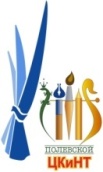 ПАМЯТКАнаселению о поведении при похищении и захвате в заложники
Как вести себя при похищении и став заложником террористов
Захват заложников в процессе осуществления террористических актов, а также похищение людей с целью получения выкупа или обмена стало распространенным видом уголовных преступлений. Кроме того, стать заложником можно случайно, например, при ограблении магазина, банка, квартиры, загородного коттеджа, либо при захвате людей террористами.
Заложник — это человек, который находится во власти преступников. Сказанное не значит, что он вообще лишен возможности бороться за благополучное разрешение той ситуации, в которой оказался. Напротив, от его поведения зависит многое.
Классическая система похищения выглядит следующим образом:
 планирование;
 подготовка;
 захват;
 укрытие заложника;
 общение и допросы;
 ведение переговоров;
 получение выкупа;
 освобождение или убийство жертвы.
На этапе планирования преступники намечают объект для похищения, сумму предполагаемого выкупа, участников операции, наиболее подходящие места для похищения, ведения переговоров, получения выкупа.
г. Полевской 2021 г.
35
Муниципальное бюджетное учреждение Полевского городского округа 
Центр культуры и народного творчества»
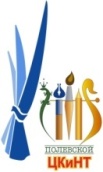 Старайтесь относиться к происходящему с вами как бы со стороны, не принимая случившееся близко к сердцу, до конца надейтесь на благополучный исход. Страх, депрессия и апатия — три ваших главных врага.
 Не выбрасывайте вещи, которые могут вам пригодиться (лекарства, очки, карандаши и т.д.), старайтесь создать хотя бы минимальный запас питьевой воды и продовольствия на тот случай, если вас надолго бросят одного или перестанут кормить.
Освобождение.
Первый вариант - когда преступники сами отпускают на свободу заложника, они отвозят его в какое-то безлюдное место, и там оставляют одного.
Второй вариант - его бросают в запертом помещении, выход из которого требует немало времени и сил.
Третий вариант - высаживают заложника на оживленной улице (вдали от постов ГИБДД и сотрудников милиции). После этого машину бросают, либо меняют на ней номер.
Может случиться и так, что освобождать вас будет милиция. В этом случае надо пытаться убедить преступников, что лучше всего им сдаться. Тогда они могут рассчитывать на более мягкий приговор. Если подобная попытка не удалась, постарайтесь им внушить, что их судьба находится в прямой зависимости от вашей. Если они пойдут или готовы на убийство, то всякие переговоры властей с ними теряют смысл. И тогда остается только штурм с применением оружия.
Если начался штурм или вот-вот начнется, попытайтесь прикрыть свое тело от пуль. Лучше всего лечь на пол подальше от окон и дверей, лицом вниз, не на прямой линии от оконных и дверных проемов. В момент штурма не берите в руки оружие преступников.
г. Полевской 2021 г.
36
Муниципальное бюджетное учреждение Полевского городского округа 
Центр культуры и народного творчества»
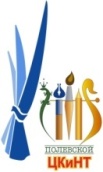 ПАМЯТКАнаселению о тактике ведения разговора с террористами
При ведении разговора рекомендуется:
 Быть спокойным, вежливым и внимательным, не перебивать звонящего. Проявлять гибкость, выдержку, терпение, не допускать нервозности, сохранять психологическую устойчивость.
 Подавлять неприязнь к террористу, не реагировать на возможные оскорбления и другие эмоциональные проявления.
 Использовать малейшую возможность для склонения звонящего на временный отказ от исполнения угрозы осуществить взрыв и продолжить переговоры через разумный отрезок времени, необходимый для оценки его требований или предложений. Целесообразно сыграть роль «маленького человека», который при всем желании не может самостоятельно принимать решения («несмотря на серьезность ситуации, не могу давать нереальных обещаний»). В тех случаях, когда выдвигаются какие-либо требования, необходимо максимально уяснить их суть, допустимо и желательно задавать дополнительные вопросы.
 В качестве условий прекращения террористической акции не давать террористу обещаний о выдаче каких бы то ни было лиц, передаче ему оружия и иных средств и предметов, применение которых может создать угрозу жизни и здоровью людей, о выполнении политических требований террористов.
 Стараться держать инициативу разговора в своих руках, предпринимать усилия по поддержанию и развитию диалога в интересах достижения целей переговоров.
 В процессе разговора обращать внимание на характерные особенности речи: возможный возраст, акцент, дефекты речи. Эмоциональное состояние, темп речи, манеру изложения, характер шумов на заднем фоне.
г. Полевской 2021 г.
37
Муниципальное бюджетное учреждение Полевского городского округа 
Центр культуры и народного творчества»
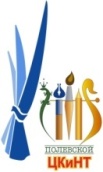 ПАМЯТКАнаселению о порядке приема сообщений, содержащих угрозы террористического характера, по телефону
Правоохранительным органам значительно помогут для предотвращения совершения преступлений и розыска преступников следующие ваши действия:
 Постарайтесь дословно запомнить разговор и зафиксировать его на бумаге.
 По ходу разговора отметьте пол, возраст звонившего и особенности его (ее) речи:
 голос: громкий/тихий, низкий/высокий;
 темп речи: быстрая/медленная;
 произношение: отчетливое, искаженное, с заиканием, шепелявое, с акцентом или диалектом;
 манера речи: развязная, с издевкой, с нецензурными выражениями.
 Обязательно отметьте звуковой фон (шум автомашин или железнодорожного транспорта, звук телерадиоаппаратуры, голоса, другое).
 Отметьте характер звонка — городской или междугородный.
 Обязательно зафиксируйте точное время начала разговора и его продолжительность.
 В любом случае постарайтесь в ходе разговора получить ответы на следующие вопросы:
 Куда, кому, по какому телефону звонит этот человек?
 Какие конкретные требования он (она) выдвигает?
 Выдвигает требования он (она) лично, выступает в роли посредника или представляет какую-то группу лиц?
 На каких условиях он (она) или они согласны отказаться от задуманного?
г. Полевской 2021 г.
38
Муниципальное бюджетное учреждение Полевского городского округа 
Центр культуры и народного творчества»
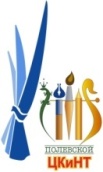 Как и когда с ним (с ней) можно связаться?
 Кому вы можете или должны сообщить об этом звонке?
 Постарайтесь добиться от звонящего максимально возможного промежутка времени для принятия вами и вашим руководством решений или совершения каких-либо действий.
 Если возможно, еще в процессе разговора сообщите о нем руководству объекта, если нет — немедленно по его окончанию.
 Не распространяйтесь о факте разговора и его содержании. Максимально ограничьте число людей, владеющих информацией.
 При наличии автоматического определителя номера (АОНа) запишите определившийся номер телефона в тетрадь, что позволит избежать его случайной утраты.
 При использовании звукозаписывающей аппаратуры сразу же извлеките кассету (минидиск) с записью разговора и примите меры к ее сохранности. Обязательно установите на ее место другую.
г. Полевской 2021 г.
39
Муниципальное бюджетное учреждение Полевского городского округа 
Центр культуры и народного творчества»
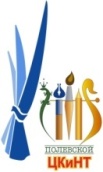 ПАМЯТКАпо предупреждению террористических актов (угроза взрыва)
С целью предотвращения террористических актов необходимо обращать внимание на появление посторонних предметов вблизи жилых домов и местах массового скопления людей.
Действия населения района при обнаружении взрывоопасных устройств и предметов
1. При получении сообщения о заложенном взрывном устройстве, обнаружении предметов, вызывающих такое подозрение, необходимо немедленно поставить в известность дежурную службу объекта (там, где она есть) и сообщить полученную информацию по телефонам:
 в дежурную часть УВД;
 отделение ФСБ;
 (управление) отдел по делам ГО и ЧС района;
 отряд федеральной противопожарной службы (ОФПС) района.
При этом назвать точный адрес и название организации, где обнаружено взрывное устройство, номер телефона.
2. До прибытия сотрудников милиции принять меры к ограждению подозрительного предмета и недопущению к нему людей в радиусе до 50—100 метров. Эвакуировать из здания (помещения) персонал и посетителей на расстоянии не менее 200 метров.
3. По прибытии специалистов по обнаружению взрывных устройств действовать в соответствии с их указаниями.
г. Полевской 2021 г.
40
Муниципальное бюджетное учреждение Полевского городского округа 
Центр культуры и народного творчества»
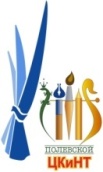 Категорически запрещается:
 самостоятельно предпринимать действия, нарушающие состояние подозрительного предмета, трогать или перемещать подозрительный предмет и другие предметы, находящиеся с ними в контакте;
 заливать жидкостями, засыпать грунтом или накрывать обнаруженный предмет тканевыми и другими материалами;
 пользоваться электро-, радиоаппаратурой, переговорными устройствами или рацией вблизи обнаруженного предмета, переезжать на автомобиле;
 оказывать температурное, звуковое, световое, механическое воздействие на взрывоопасный предмет;
 нельзя прикасаться к взрывоопасному предмету, находясь в одежде с синтетическими волокнами.
г. Полевской 2021 г.
41
Муниципальное бюджетное учреждение Полевского городского округа 
Центр культуры и народного творчества»
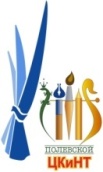 ПАМЯТКАнаселению муниципального образования
ЕСЛИ ТЫ ОКАЗАЛСЯ ЗАЛОЖНИКОМ У ТЕРРОРИСТОВ
 Главное - сохраняй чувство самообладания и не поддавайся панике.
 Не предпринимай действий, которые могут спровоцировать применение оружия – резких перемещений, угрожающих жестов, сговора с другими заложниками, попытки бегства, игнорирования требований террористов. 
 Не вступай с террористами в переговоры по собственной инициативе.
 Постарайся определить своё местонахождение и запомнить как можно больше информации о террористах.
 Периодически обращайся к террористам с личными просьбами и жалобами на здоровье.
 Старайся располагаться подальше от окон, дверей и самих террористов.
 Постоянно отвлекай свои мысли от безысходности, найди себе какое-либо занятие - физические упражнения, чтение, воспоминания о приятных событиях в жизни.
 Не доводи себя до истощения, принимай предлагаемую пищу, даже если она не совсем по вкусу.
 Не теряй веру в спасение, постоянно думай о том, что помощь обязательно придет.
г. Полевской 2021 г.
42
Муниципальное бюджетное учреждение Полевского городского округа 
Центр культуры и народного творчества»
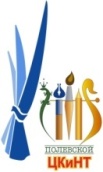 ПАМЯТКАнаселению муниципального образования
Терроризм - это метод, посредством которого организованная группа или партия стремятся достичь провозглашенные ими цели через систематическое использование насилия. Для нагнетания страха применяются такие террористические акты, как взрывы и поджоги магазинов, вокзалов, захват заложников, угоны самолетов и др.
ЭТО НУЖНО УМЕТЬ!
Если стрельба застала Вас на улице:
 сразу же лягте и осмотритесь;
 выберите ближайшее укрытие и проберитесь к нему, не поднимаясь в полный рост;
 при первой возможности спрячьтесь в подъезде жилого дома, подземном переходе и т. д.;
 дождитесь окончания перестрелки;
 примите меры по спасению детей, при необходимости прикройте их своим телом;
 по возможности сообщите о происшедшем сотрудникам милиции.
Если в ходе перестрелки Вы находитесь дома:
 укройтесь в ванной комнате и лягте на пол, так как находиться в комнате опасно из-за возможности рикошета;
 находясь в укрытии, следите за возможным началом пожара;
 если пожар начался, а стрельба не прекратилась, покиньте квартиру и укройтесь в подъезде, подальше от окон.
г. Полевской 2021 г.
43
Муниципальное бюджетное учреждение Полевского городского округа 
Центр культуры и народного творчества»
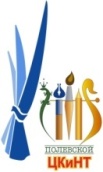 ОСНОВНЫЕ МЕРЫ ПРЕДОСТОРОЖНОСТИ
 не трогайте в вагоне поезда (метро), подъезде дома или на улице бесхозные вещи (сумки, пакеты и т. п.) и не подпускайте к ним других. Сообщите о находке сотруднику милиции;
 в присутствии террористов не выражайте свое неудовольствие, воздержитесь от резких движений, крика и стонов;
 при угрозе применения террористами оружия ложитесь на живот, защищая голову руками, подальше от окон, застекленных дверей, проходов, лестниц;
 в случае ранения двигайтесь как можно меньше - это уменьшит кровопотерю;
 если произошел взрыв - примите меры к недопущению пожара и паники, окажите первую медицинскую помощь пострадавшим;
 постарайтесь запомнить приметы подозрительных людей и сообщите их прибывшим сотрудникам спецслужб.
г. Полевской 2021 г.
44
Муниципальное бюджетное учреждение Полевского городского округа 
Центр культуры и народного творчества»
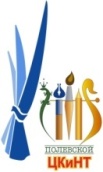 ПАМЯТКАнаселению по мерам защиты при проведении террористических актов
Меры защиты при проведении террористических актов
 Постарайтесь успокоиться и уточнить обстановку.
 В разрушенном или поврежденном помещении из-за опасности взрыва скопившихся газов нельзя пользоваться открытым пламенем (спичками, зажигалкой, свечами, факелами и т.д.).
 Продвигайтесь осторожно, не трогайте поврежденные конструкции или оголившиеся провода.
 При задымлении защитите органы дыхания смоченным платком (лоскутом ткани, полотенцем).
 Включите локальную (квартирную) систему оповещения и проверьте возможность взаимного общения (теле-, радио-, телефонной связью, голосом).
 В случае срочной эвакуации возьмите личные документы, негромоздкие и самые необходимые носильные вещи, деньги, ценности. Изолируйте квартиру (закройте все окна и двери). Оповестите соседей об эвакуации. Помогите престарелым и инвалидам покинуть помещение. Возьмите на учет лиц, оставшихся в помещении. Сообщите о случившемся по телефону в соответствующую службу по месту жительства. Входную дверь плотно прикройте, не закрывая на замок.
При невозможности эвакуации из помещения необходимо принять меры, чтобы о вас знали, выйти на балкон или открыть окно и взывать о помощи.
С выходом из дома отойти на безопасное расстояние от него и не принимать самостоятельных решений об отъезде с места происшествия.
 Действуйте в строгом соответствии с указаниями должностных лиц.
г. Полевской 2021 г.
45
Муниципальное бюджетное учреждение Полевского городского округа 
Центр культуры и народного творчества»
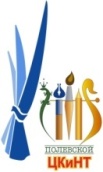 Вас завалило обломками стены
Постарайтесь взять себя в руки, не падать духом, наберитесь терпения, старайтесь дышать глубоко, ровно, не торопясь. Голосом и стуком привлекайте внимание людей. Если вы находитесь глубоко от поверхности земли, перемещайте влево - вправо любой металлический предмет (кольцо, ключи и т.п.) для обнаружения вас металлодетектором. Если пространство около вас относительно свободно, не зажигайте спички, свечи, берегите кислород. Продвигайтесь осторожно, стараясь не вызвать нового обвала, ориентируйтесь по движению воздуха, поступающего снаружи. Если у вас есть возможность, с помощью подручных предметов (доски, кирпича и т.д.) укрепите обвисающие балки, потолок от обрушения и дожидайтесь помощи. При сильной жажде положите в рот небольшой лоскут ткани (гладкий камушек) и сосите его, дыша носом. При появлении признаков присутствия вблизи людей — стуком и голосом сигнализируйте о себе.
г. Полевской 2021 г.
46
Муниципальное бюджетное учреждение Полевского городского округа 
Центр культуры и народного творчества»
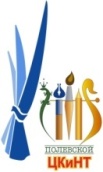 ПАМЯТКАруководителям учреждений и школьникам при угрозе террористического акта
Признаки, которые могут указывать на наличие взрывного устройства (ВУ):
 наличие на обнаруженном предмете проводов, верёвок, изоленты;
 подозрительные звуки, щелчки, тиканье часов, издаваемые предметом;
 от предмета исходит характерный запах миндаля или другой необычный запах.
Причины, служащие поводом для опасения:
 нахождение подозрительных лиц до обнаружения этого предмета;
 угрозы лично, по телефону или в почтовых отправлениях.
Действия при обнаружении предмета, похожего на взрывное устройство:
 Не трогать, не подходить, не передвигать обнаруженный подозрительный предмет! Не курить, воздержаться от использования средств радиосвязи, в том числе и мобильных, вблизи данного предмета.
 Немедленно сообщить об обнаружении подозрительного предмета в правоохранительные органы по указанным телефонам.
 Зафиксировать время и место обнаружения.
 Освободить от людей опасную зону в радиусе не менее 100 м.
 По возможности обеспечить охрану подозрительного предмета и опасной зоны.
 Необходимо обеспечить (помочь обеспечить) организованную эвакуацию людей с территории, прилегающей к опасной зоне.
г. Полевской 2021 г.
47
Муниципальное бюджетное учреждение Полевского городского округа 
Центр культуры и народного творчества»
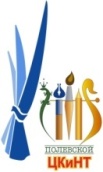 Дождаться прибытия представителей правоохранительных органов, указать место расположения подозрительного предмета, время и обстоятельства его обнаружения.
 Далее действовать по указанию представителей правоохранительных органов.
 Не сообщать об угрозе взрыва никому, кроме тех, кому необходимо знать о случившемся, чтобы не создавать паники.
 Выделить необходимое количество персонала для осуществления осмотра объекта и проинструктировать его о правилах поведения (на что обращать внимание и как действовать при обнаружении опасных предметов).
 Проинструктировать персонал объекта о том, что запрещается принимать на хранение от посторонних лиц какие-либо предметы и вещи.
 Быть готовым описать внешний вид предмета, похожего на взрывное устройство.
Предмет может иметь любой вид: сумка, свёрток, пакет и т.п. Находится, как правило, в месте возможного присутствия большого количества людей, вблизи взрыво- и пожароопасных мест, расположения различного рода коммуникаций. Также по своему внешнему виду он может быть похож на ВУ (граната, мина, снаряд и т.п.): торчащие проводки, верёвочки, изолента, скотч, тиканье часового механизма, механическое жужжание, другие звуки, запах миндаля или другой незнакомый запах.
При охране подозрительного предмета находиться, по возможности, за предметами, обеспечивающими защиту (угол здания, колонна, толстое дерево, автомашина и т.д.), и вести наблюдение.
г. Полевской 2021 г.
48
Муниципальное бюджетное учреждение Полевского городского округа 
Центр культуры и народного творчества»
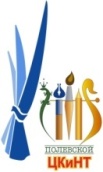 ПАМЯТКАруководителям учреждений и населению при угрозе  террористического акта (по телефону)
При поступлении угрозы террористического акта по телефону:
а) Предупредительные меры (меры профилактики):
 инструктировать персонал о порядке приёма телефонных сообщений с угрозами террористического акта.
После сообщения по телефону об угрозе взрыва, о наличии взрывного устройства не вдаваться в панику. Быть выдержанными и вежливыми, не прерывать говорящего. При наличии магнитофона надо поднести его к телефону, записать разговор. Постараться сразу дать знать об этой угрозе своему коллеге, по возможности одновременно с разговором он должен по другому аппарату сообщить по свободному телефону:
 отделение ФСБ;
 управление внутренних дел;
 отряд федеральной противопожарной службы (ОФПС) района);
 отдел по делам ГО и ЧС района.
о поступившей угрозе и номер телефона, по которому позвонил предполагаемый террорист.
При поступлении угрозы по телефону необходимо действовать в соответствии с "Порядком приёма телефонного сообщения с угрозами террористического характера".
 своевременно оснащать телефоны организации устройствами АОН и звукозаписью телефонного сообщения.
г. Полевской 2021 г.
49
Муниципальное бюджетное учреждение Полевского городского округа 
Центр культуры и народного творчества»
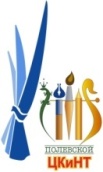 б) Действия при получении телефонного сообщения:
 реагировать на каждый поступивший телефонный звонок;
 сообщить в правоохранительные органы о поступившем телефонном звонке;
 при необходимости эвакуировать людей согласно плану эвакуации;
 обеспечить беспрепятственную работу оперативно-следственной группы, кинологов и т.д.;
 обеспечить немедленную передачу полученной по телефону информации в правоохранительные органы и руководителю организации.
Последовательность действий при принятии сообщения об угрозе взрыва
 Будьте спокойны, вежливы, не прерывайте говорящего.
 Включите магнитофон (если он подключён к телефону).
 Сошлитесь на некачественную работу аппарата, чтобы полностью записать разговор.
 Не вешайте телефонную трубку по окончании разговора.
 Примерные вопросы:
 Когда может быть проведён взрыв?
 Где заложено взрывное устройство?
 Что оно из себя представляет?
 Как оно выглядит внешне?
 Есть ли ещё где-нибудь взрывное устройство?
 Для чего заложено взрывное устройство?
 Каковы ваши требования?
 Вы один или с вами есть ещё кто-либо?
г. Полевской 2021 г.
50
Муниципальное бюджетное учреждение Полевского городского округа 
Центр культуры и народного творчества»
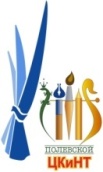 Угрозы в письменной форме могут поступить в организацию как по почтовому каналу, так и в результате обнаружения различного рода анонимных материалов (записки, надписи, информация, записанная на дискете, и др.).
При этом необходимо чёткое соблюдение персоналом организации правил обращения с анонимными материалами.
Меры профилактики:
 тщательный просмотр в экспедиции и секретариате (секретарями) всей поступающей письменной продукции, прослушивание магнитных лент, просмотр дискет;
 особое внимание необходимо обращать на бандероли, посылки, крупные упаковки, футляры-упаковки и т.п., в том числе и рекламные проспекты.

Цель проверки — не пропустить возможное сообщение об угрозе террористического акта.
г. Полевской 2021 г.
51
Муниципальное бюджетное учреждение Полевского городского округа 
Центр культуры и народного творчества»
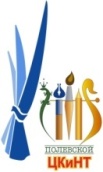 ПАМЯТКАо порядке приёма сообщений, содержащих угрозы террористического характера, по телефону
Правоохранительным органам значительно помогут для предотвращения совершения преступлений и розыска преступников следующие ваши действия:
 Постарайтесь дословно запомнить разговор и зафиксировать его на бумаге.
 По ходу разговора отметьте пол, возраст звонившего и особенности его (её) речи:
 голос: громкий, (тихий), низкий (высокий);
 темп речи: быстрая (медленная);
 произношение: отчётливое, искажённое, с заиканием, шепелявое, с акцентом или диалектом;
 манера речи: развязная, с издёвкой, с нецензурными выражениями.
 Обязательно отметьте звуковой фон (шум автомашин или железнодорожного транспорта, звуки теле- или радиоаппаратуры, голоса, другое).
 Отметьте характер звонка (городской или междугородный).
 Обязательно зафиксируйте точное время начала разговора и его продолжительность.
 В любом случае постарайтесь в ходе разговора получить ответы на следующие вопросы:
 куда, кому, по какому телефону звонит этот человек?
 какие конкретные требования он (она) выдвигает?
 выдвигает требования он (она) лично, выступает в роли посредника или представляет какую-либо группу лиц?
 на каких условиях он (она) или они согласны отказаться от задуманного?
г. Полевской 2021 г.
52
Муниципальное бюджетное учреждение Полевского городского округа 
Центр культуры и народного творчества»
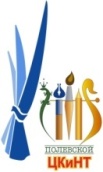 как и когда с ним (с ней) можно связаться?
 кому вы можете или должны сообщить об этом звонке?
 Постарайтесь добиться от звонящего максимально возможного промежутка времени для принятия вами и вашим руководством решений или совершения каких-либо действий.
 Если возможно, ещё в процессе разговора сообщите о нём руководству объекта, если нет — немедленно по его окончании.
 Не распространяйтесь о факте разговора и его содержании. Максимально ограничьте число людей, владеющих полученной информацией.
 При наличии АОНа запишите определившийся номер телефона в тетрадь, что позволит избежать его случайной утраты.
 При использовании звукозаписывающей аппаратуры сразу же извлеките кассету (мини-диск) с записью разговора и примите меры к её сохранности. Обязательно установите на её место другую.
г. Полевской 2021 г.
53
Муниципальное бюджетное учреждение Полевского городского округа 
Центр культуры и народного творчества»
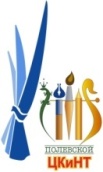 ПАМЯТКАпо предупреждению террористических актов (если вы оказались в заложниках)
При захвате террористами заложников необходимо:
 о случившемся немедленно сообщить в нужную инстанцию и руководителю организации;
 по своей инициативе в переговоры с террористами не вступать;
 при необходимости выполнять требования захватчиков, если это не связано с причинением ущерба жизни и здоровью людей, не противоречить террористам, не рисковать жизнью окружающих и своей собственной;
 не провоцировать действия, могущие повлечь за собой применение террористами оружия;
 обеспечить беспрепятственный проезд (проход) к месту происшествия сотрудникам соответствующих органов силовых структур;
 с прибытием бойцов спецподразделений ФСБ и МВД подробно ответить на вопросы их командиров и обеспечить их работу.
Что делать, если вы оказались в заложниках у террористов?
 Для начала надо сразу забыть весь "опыт", приобретённый после просмотра приключенческих кинофильмов. Только в них присутствует хэппи-энд. Затем надо постараться понять, чего хотят террористы, определить для себя, кто из них наиболее опасен (нервный, решительный, агрессивный). Выполняйте все указания главаря и не вздумайте нагло смотреть ему в глаза — это всегда сигнал к агрессии.
 Не апеллируйте к совести террористов. Это почти всегда бесполезно. Они стремятся выполнить задуманное и, чтобы перекричать голос совести, могут пойти на жёсткие и неадекватные действия.
г. Полевской 2021 г.
54
Муниципальное бюджетное учреждение Полевского городского округа 
Центр культуры и народного творчества»
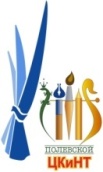 Если кто-то ранен и ему требуется помощь, а вы можете её оказать, попросите подойти старшего и обратитесь к нему со следующими словами: "Вы можете сберечь одну жизнь. Это когда-нибудь вам зачтётся. Я могу оказать помощь человеку и всегда замолвлю за вас слово. Будьте благоразумны! Позвольте мне помочь несчастному, иначе мы его потеряем". Надо говорить спокойно и прямо смотреть в глаза преступнику. Ничего не предпринимайте, пока не получите разрешения. Не настаивайте на своём.
 Не повышайте голоса и не жестикулируйте, даже если у вас возникает желание предупредить о чём-то своих знакомых или родственников, находящихся с вами.
 Старайтесь избегать контактов с террористами, если они требуют от вас "соучастия" в тех или иных действиях. Например, связать кого-то, подвергнуть пытке и т. п. Никто и ничто не мешает вам в этом случае "потерять" сознание, продемонстрировать свой испуг и бессилие, сослаться на слабость. Все остальные требования террористов надо выполнять неукоснительно и точно. Никого сами не торопите и не подталкивайте к необдуманным действиям. Ведите себя послушно, спокойно и миролюбиво. Это самое главное условие в подобных обстоятельствах.
 Может случиться, что требования к вам террориста и милиционера будут диаметрально противоположными. Поступайте так, как говорит бандит. Вас за это не осудит ни один разумный человек.
 Если вам придёт в голову, что террорист блефует и в руках у него муляж, не проверяйте этого! Ошибка может стоить вам жизни. Если поблизости произошёл взрыв, не торопитесь покидать помещение. Вас могут принять за преступника, и вы невольно окажетесь мишенью для группы захвата.
 Старайтесь запомнить всё, что видите и слышите: имена и клички, кто из террористов что-то предпринимал и как себя вёл, их внешний вид, степень их реальной агрессивности. Ваши показания будут очень важны для следствия.
г. Полевской 2021 г.
55
Муниципальное бюджетное учреждение Полевского городского округа 
Центр культуры и народного творчества»
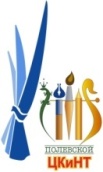 ПАМЯТКАо правилах обращения с анонимными материалами, содержащими угрозы террористического характера
При получении анонимного материала, содержащего угрозы террористического характера, обращайтесь с ним максимально осторожно, уберите его в чистый плотно закрываемый полиэтиленовый пакет и поместите в отдельную жёсткую папку.
Последовательность действий с анонимными материалами, содержащими угрозы террористического характера
 Постарайтесь не оставлять на нём отпечатков своих пальцев.
 Если документ поступил в конверте, его вскрытие производите только с левой или правой стороны, аккуратно отрезая кромки ножницами.
 Сохраняйте всё: сам документ с текстом, любые вложения, конверт и упаковку, ничего не выбрасывайте.
 Не расширяйте круг лиц, знакомившихся с содержанием документа.
 Анонимные материалы направьте в правоохранительные органы с сопроводительным письмом, в котором должны быть указаны конкретные признаки анонимных материалов (вид, количество, каким способом и на чём исполнены, с каких слов начинается и какими заканчивается текст, наличие подписи и т.п.), а также обстоятельства, связанные с их распространением, обнаружением или получением.
г. Полевской 2021 г.
56
Муниципальное бюджетное учреждение Полевского городского округа 
Центр культуры и народного творчества»
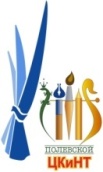 Анонимные материалы не должны сшиваться, склеиваться, на них не разрешается делать подписи, подчёркивать или обводить отдельные места в тексте, писать резолюции и указания, также запрещается их мять и сгибать.
 При исполнении резолюций и других надписей на сопроводительных документах не должно оставаться давленных следов на анонимных материалах.
 Регистрационный штамп проставляется только на сопроводительных письмах организации и заявлениях граждан, передавших анонимные материалы в инстанции.
г. Полевской 2021 г.
57
Муниципальное бюджетное учреждение Полевского городского округа 
Центр культуры и народного творчества»
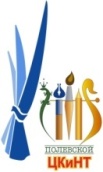 Телефоны оперативных спец служб
О случаях вскрытия предпосылок к возможным террористическим актам, чрезвычайных происшествий немедленно докладывать в местные органы:

Пожарная охрана – 01;  101;  8 (34350) 2-32-69.
Полиция – 02;  102;  8 (34350) 5-40-32;  8 (34350) 4-09-91.
Скорая помощь – 03;  103;  8 (34350) 4-59-92 (доп. 300).
УФСБ России по Свердловской области – 8 (343) 371-37-51.
ЕДДС – 112;  40-112;  8 (34350) 5-53-53.
Администрации Полевского городского округа (приемная):  8 (34350) 5-33-80;  5-40-01.
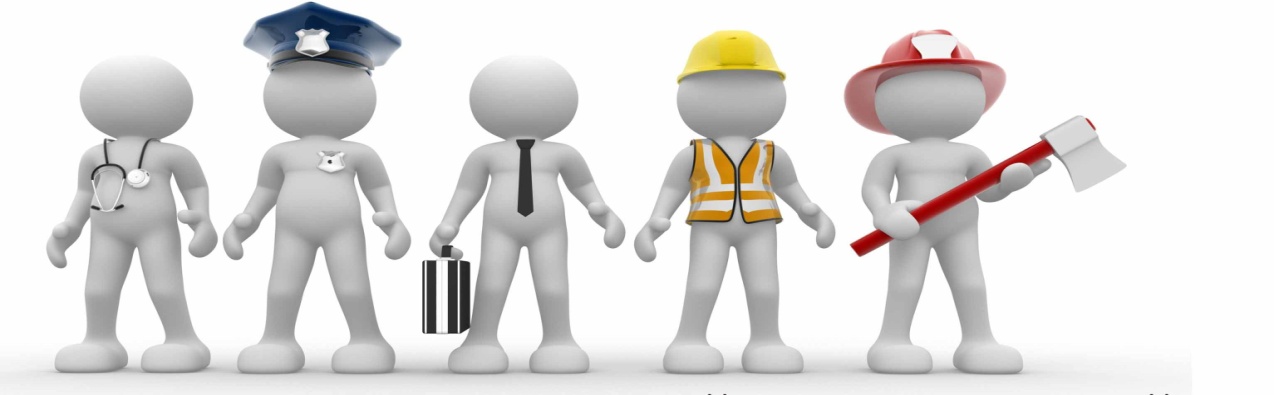 г. Полевской 2021 г.
58